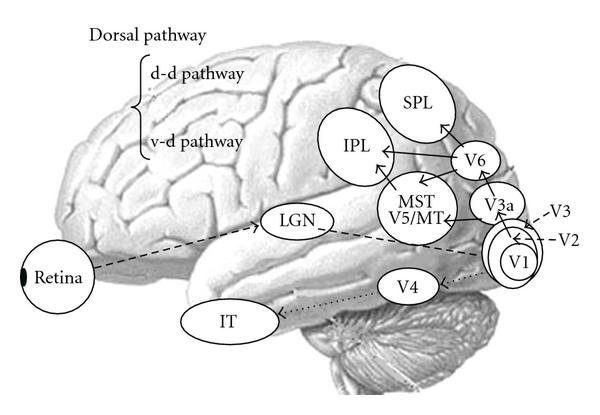 Damage to “where” pathway
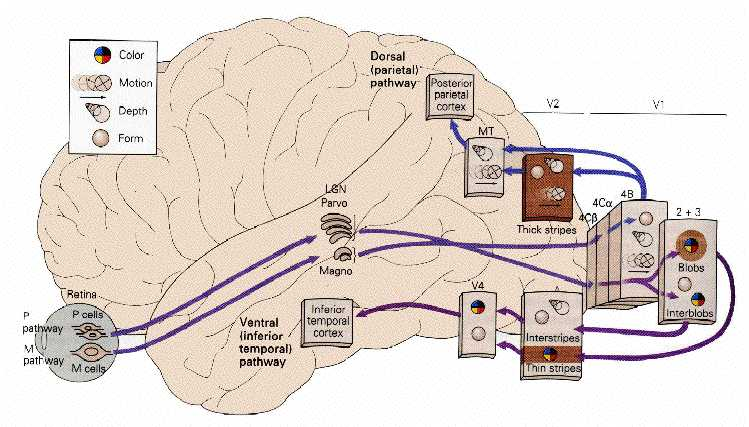 Abnormal motion processing & Visuspatial neglect
Akinetopsia
Clinical features
Can’t see moving objects (as if under strobe lights); can see still objects
People appear suddenly
Neuropathology
BL lesion to area MT (V5; T-O-P junction)
UL lesions cause subtle defects
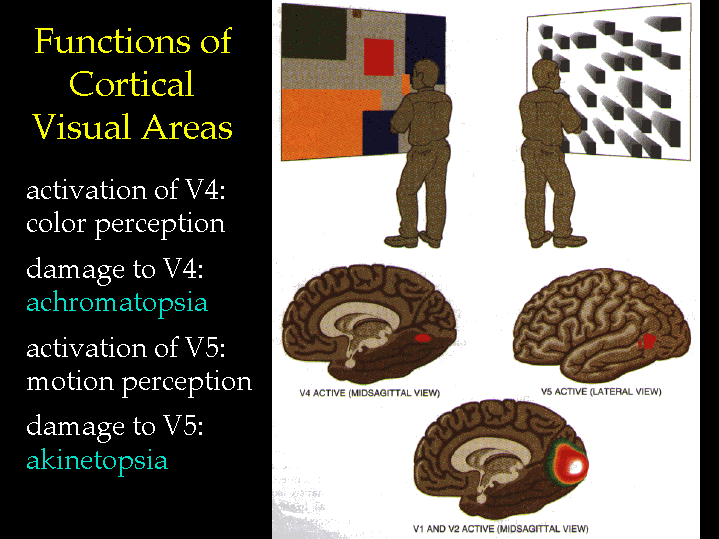 Akinetopsia
Clinical features
Can’t see moving objects (as if under strobe lights); can see still objects
People appear suddenly
Neuropathology
BL lesion to area MT (V5; T-O-P junction)
UL lesions cause subtle defects
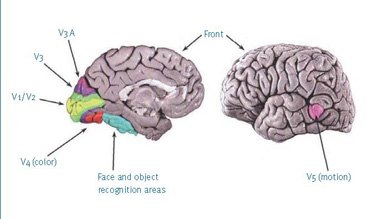 Topographagnosia
Inability to navigate routes using familiar landmarks - deficit in familiar scene perception
right ventral temporo-occipital lesions like Right lingual gyrus
                              VS
 right parietotemporal lesions
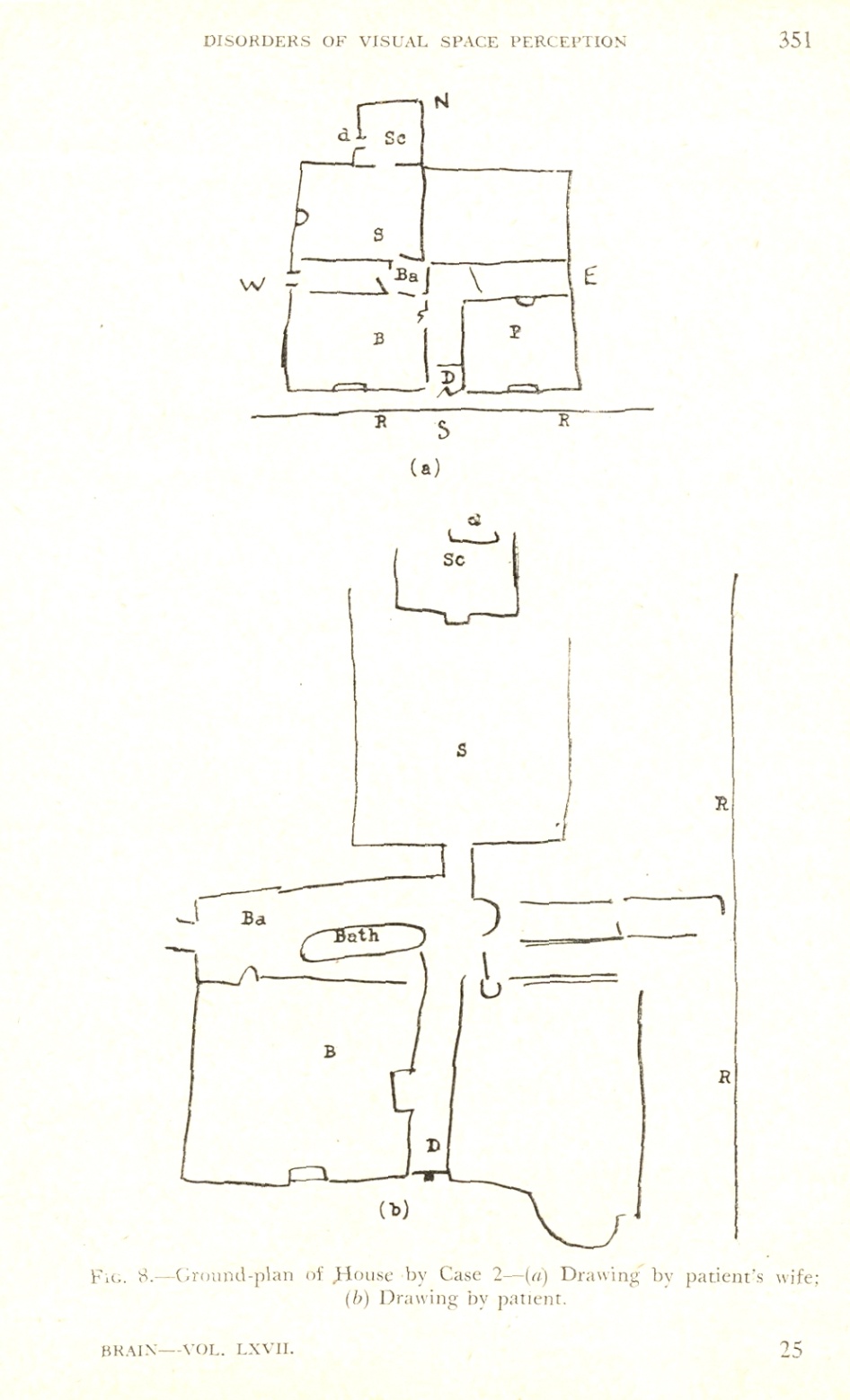 Spatial 
relationships
distorted
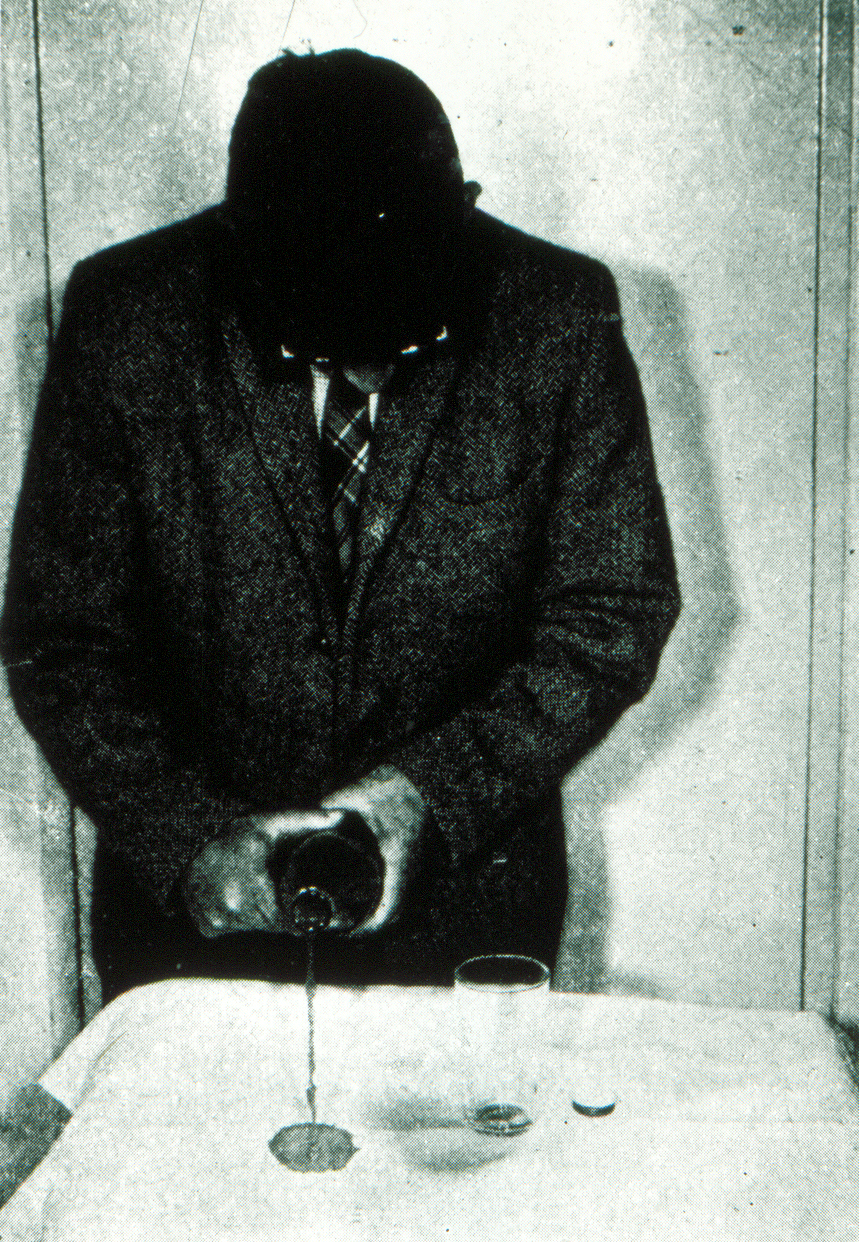 Spatial 
relationships
distorted
Time, sequence, attention and space
Parietal lobe
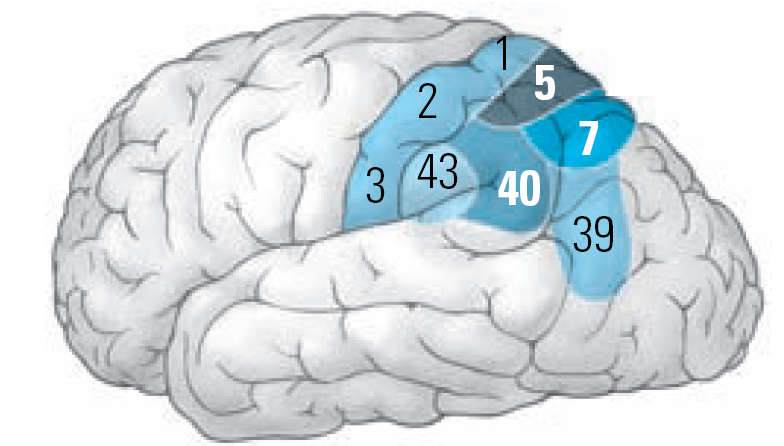 Parietal lobe
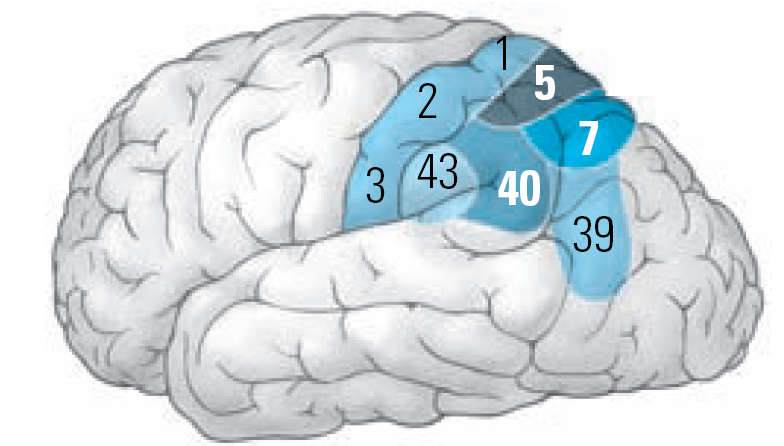 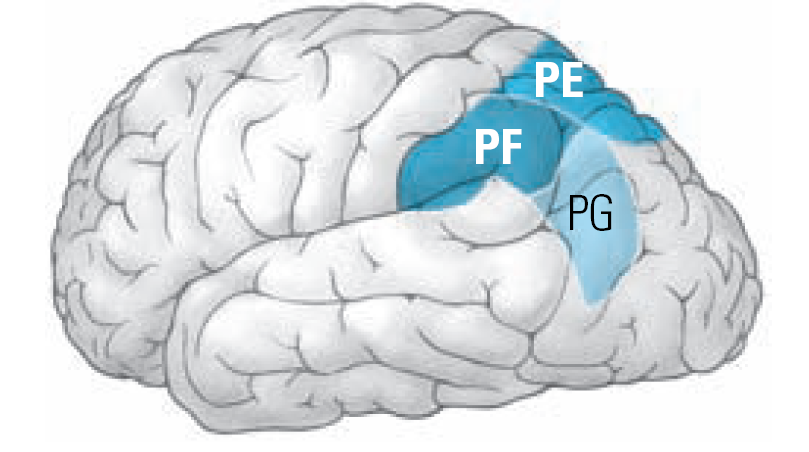 Spatial Information
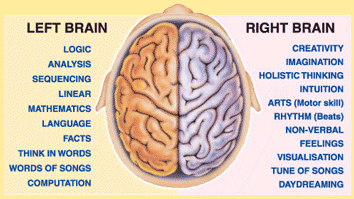 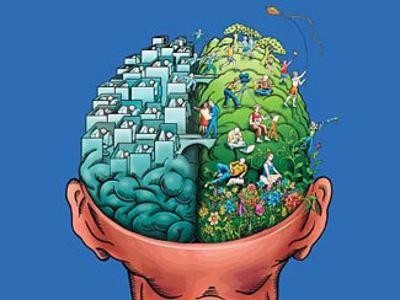 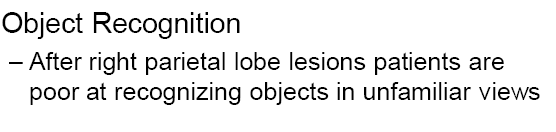 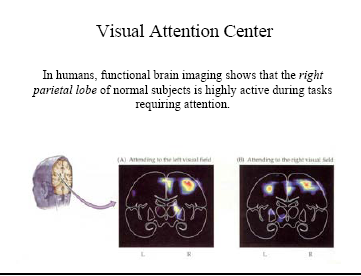 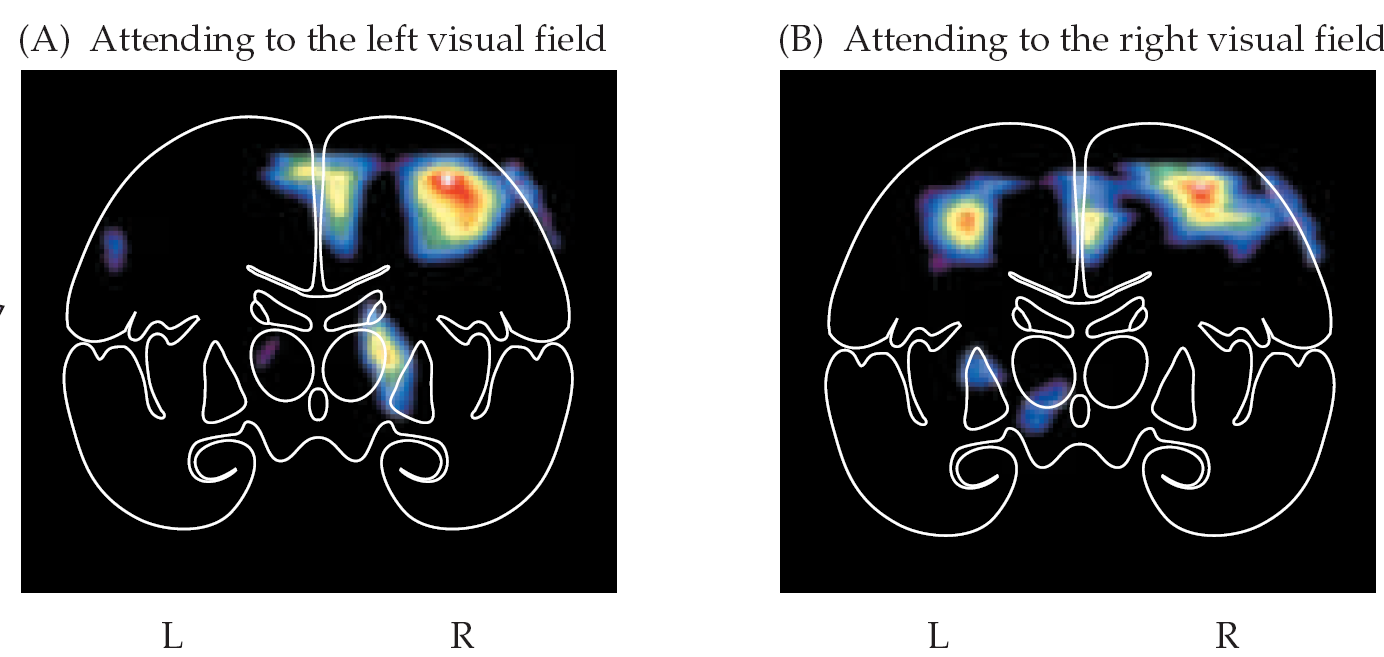 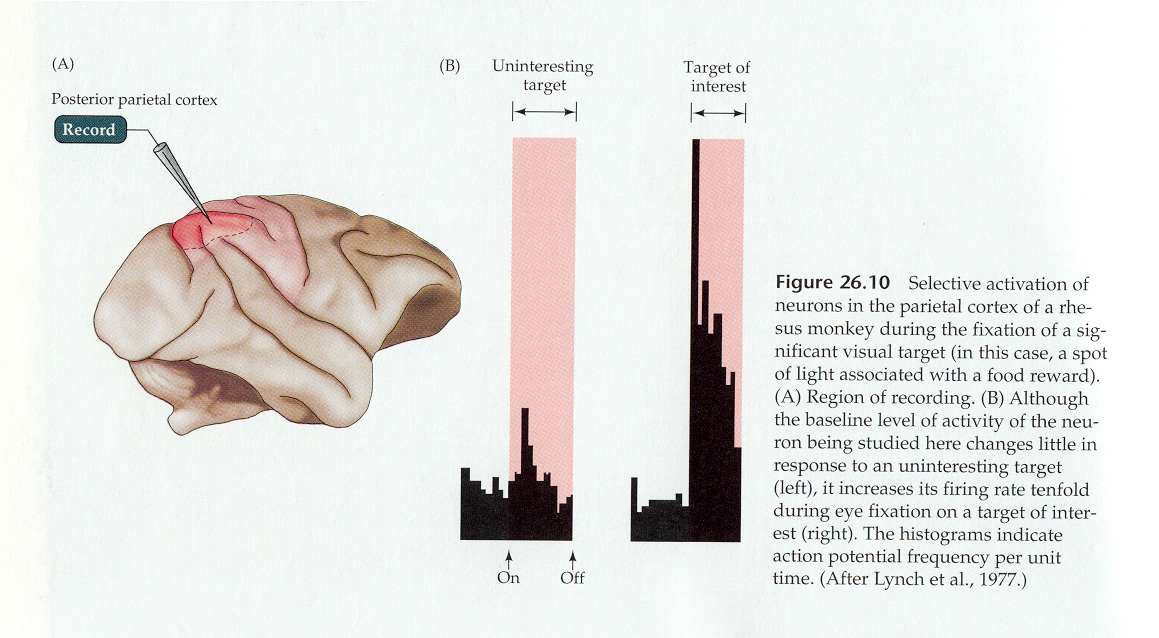 (from Lynch, Mountcastle, Talbot, and Yin, Journal of Physiology, 1977)
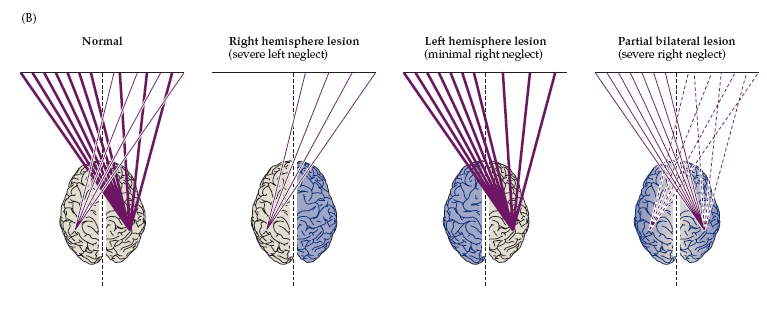 Neglect syndrome

(right parietal association cortex)
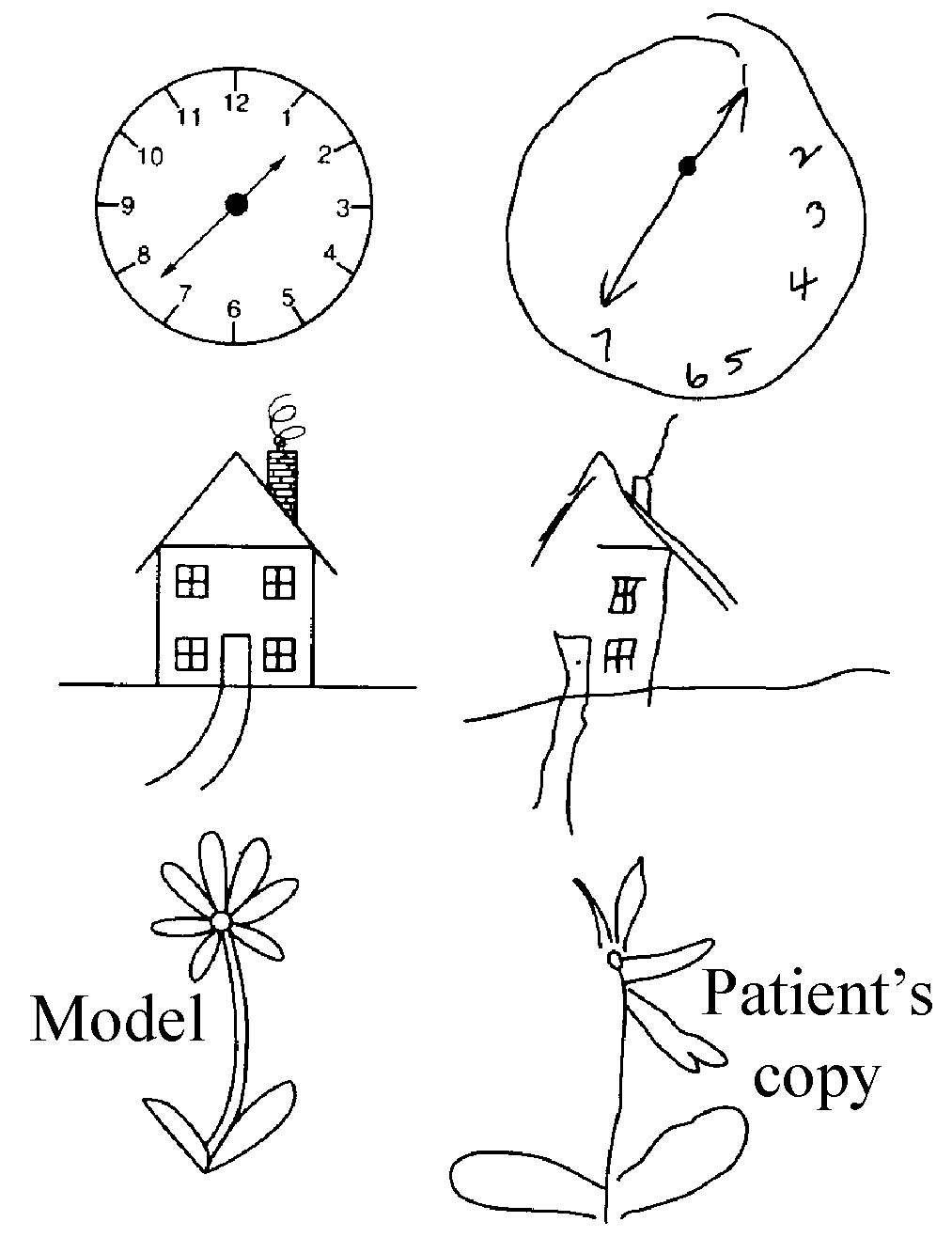 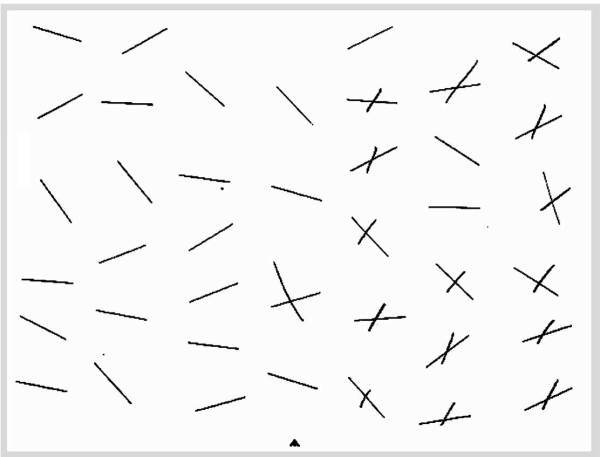 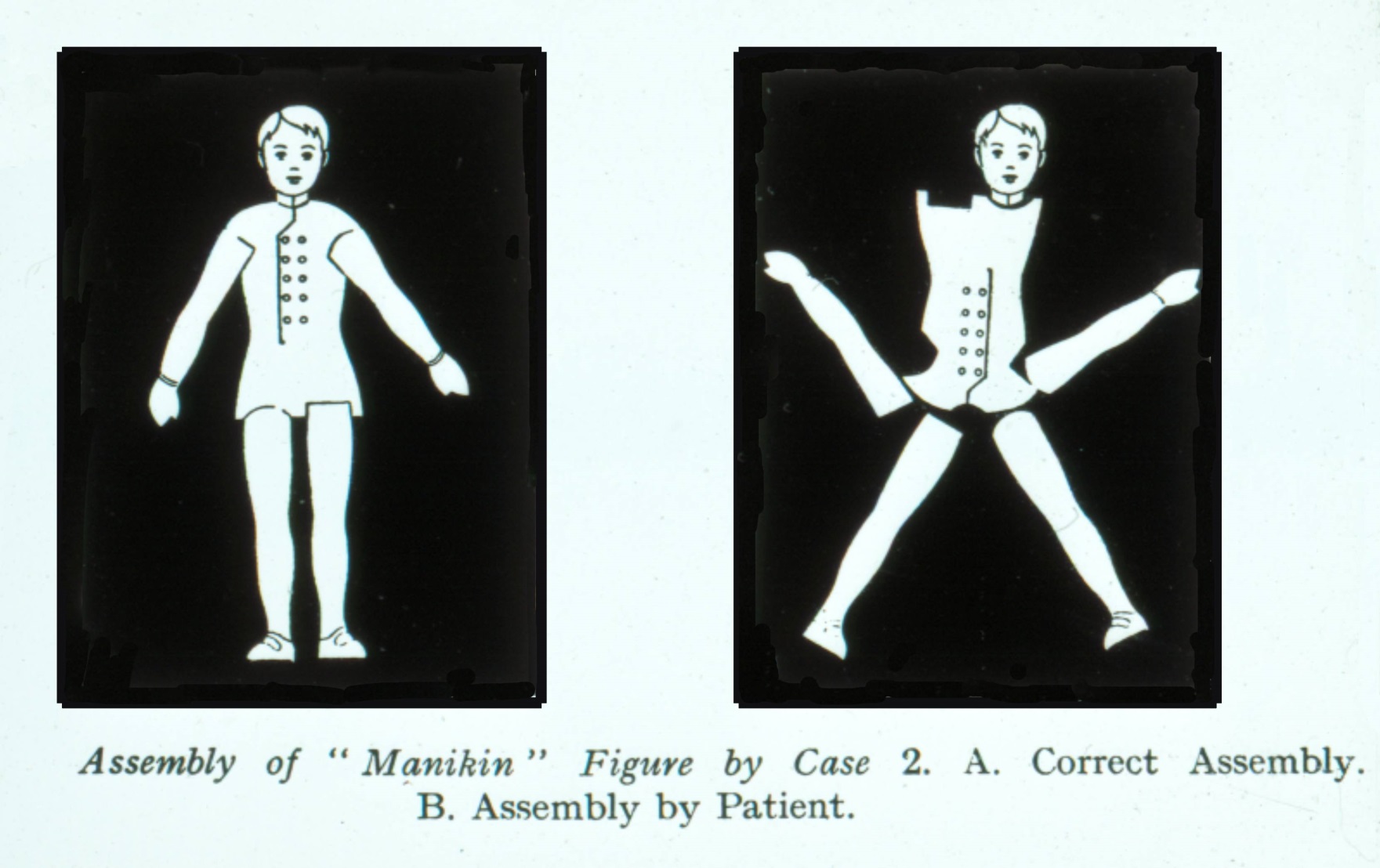 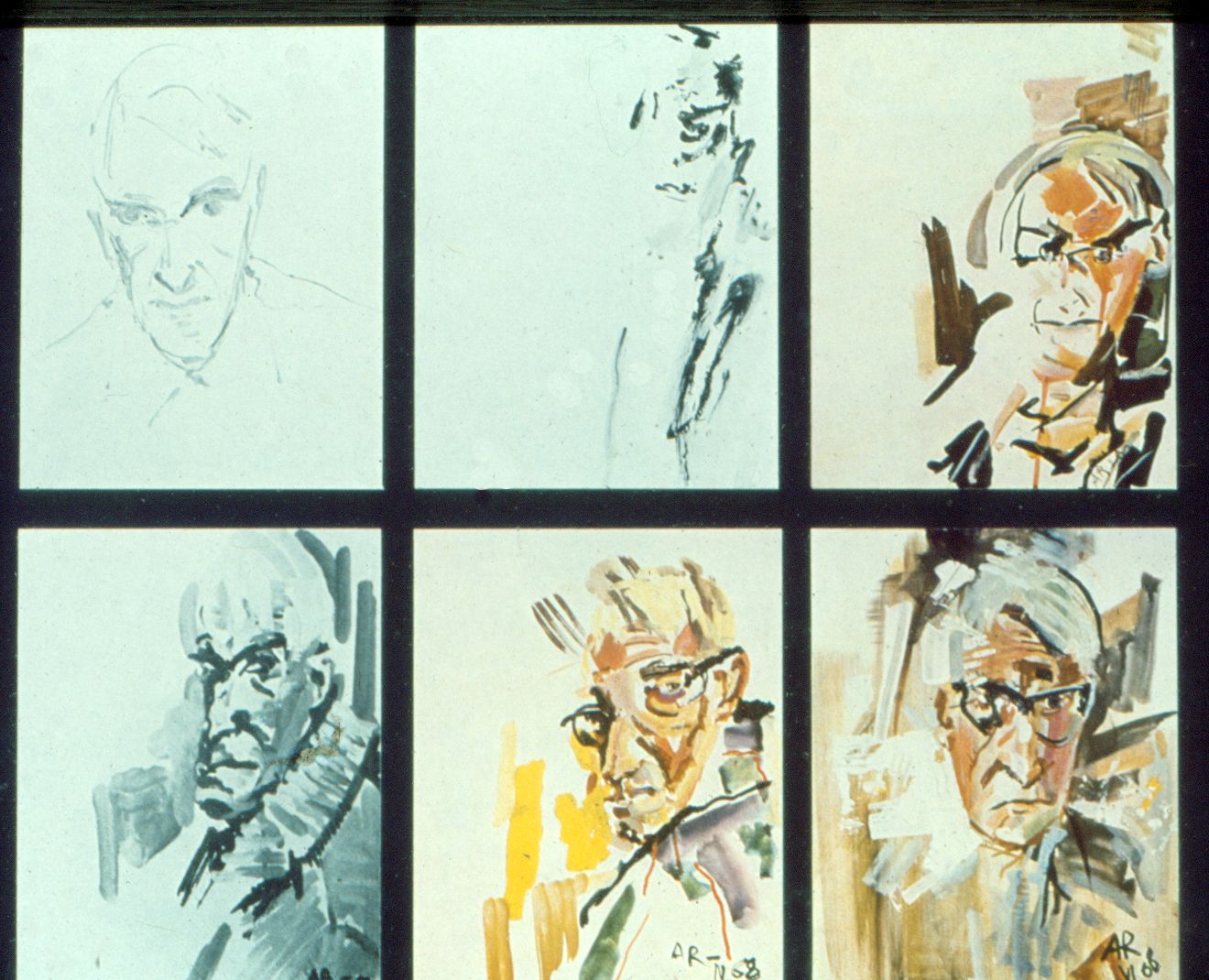 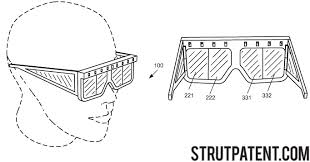 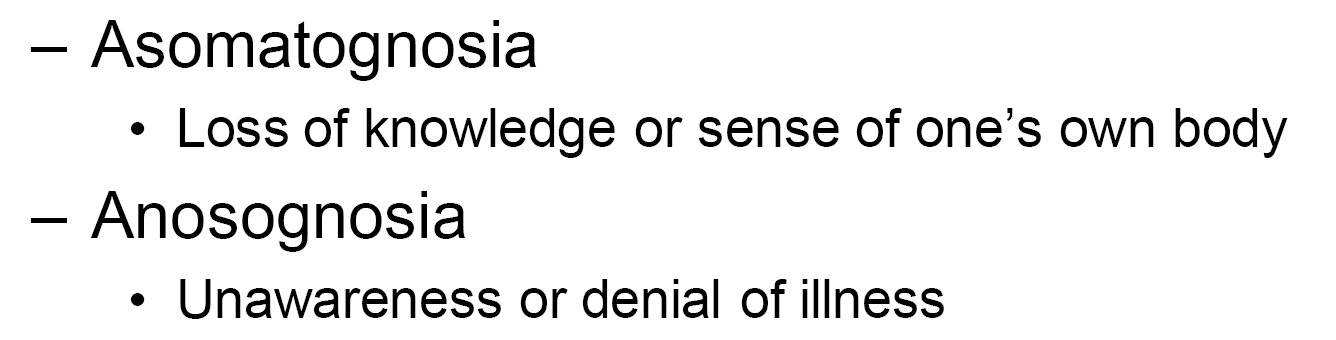 Left parietal
Parietal lobe
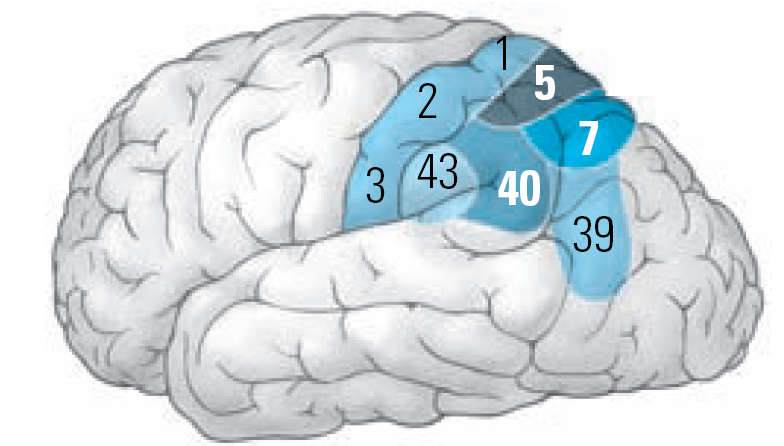 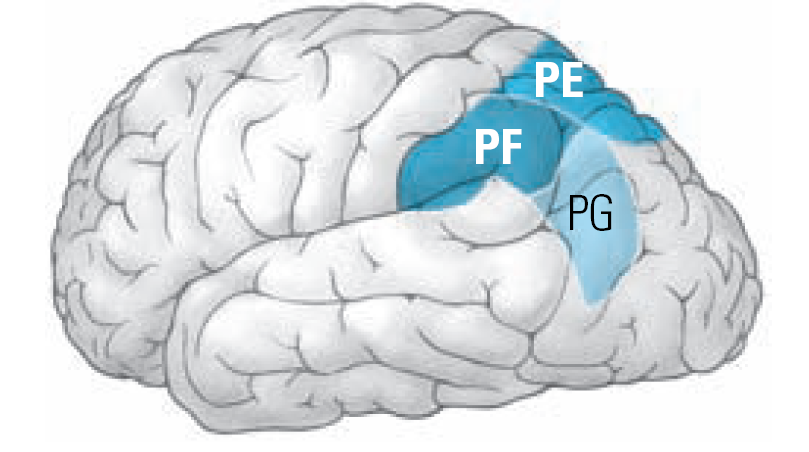 Acalculia 
Language
Agraphia
Apraxia
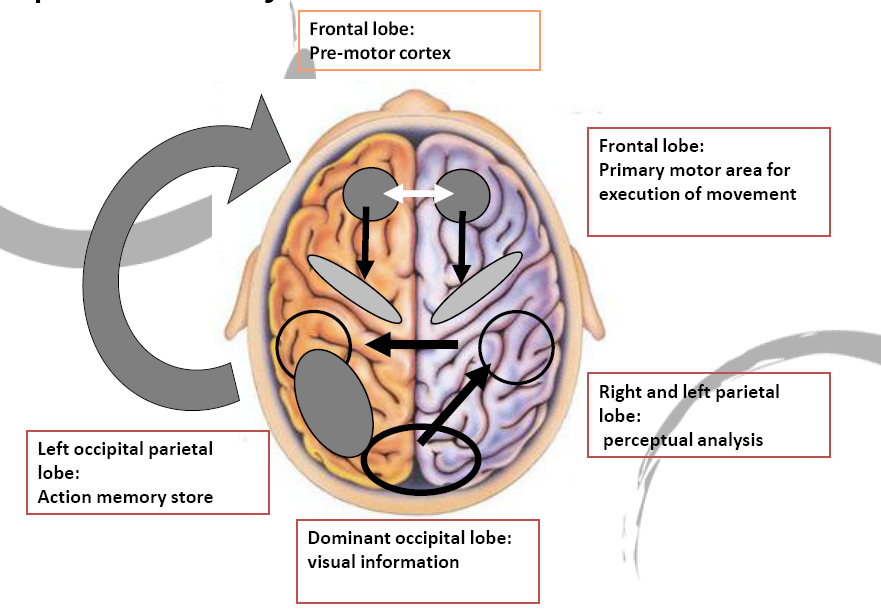 Bilateral Parietal Damage (Balint's Syndrome)
Impaired control over the focus of visual attention due to inattentional amnesia
Complex defects in perception of visual object structure, motion and depth.
Neglect (hemifield)
Bilateral Parietal Damage (Balint's Syndrome)
SIMULTANAGNOSIA : Inability to interpret the totality of a picture scene (can identify individual portions of the whole picture)
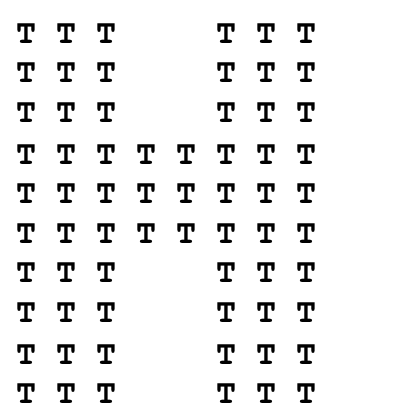 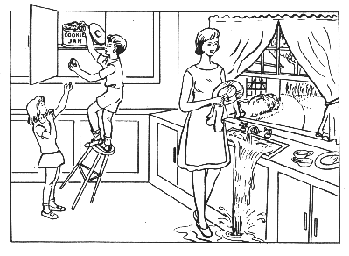 Bilateral Parietal Damage (Balint's Syndrome)
Simultanagnosia: Inability to interpret the totality of a picture scene (can identify individual portions of the whole picture) 
Optic ataxia: Defects of visually guided hand movement
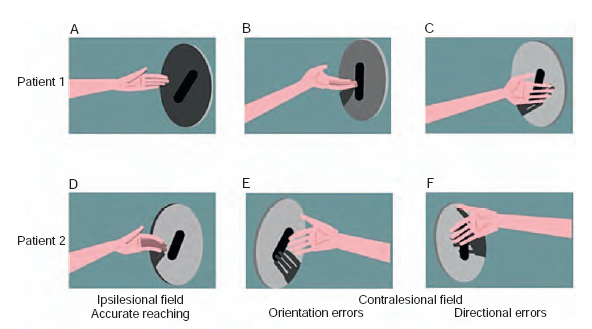 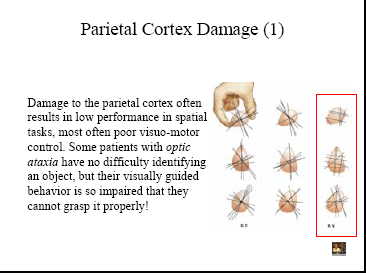 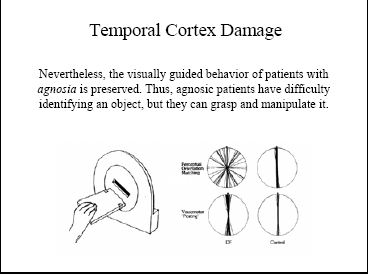 Bilateral Parietal Damage (Balint's Syndrome)
Simultanagnosia: Inability to interpret the totality of a picture scene (can identify individual portions of the whole picture) 
Optic ataxia: Defects of visually guided hand movement 
Ocular apraxia: Inability to voluntarily move eyes to objects of interest (difficulty volitionally redirecting gaze
language
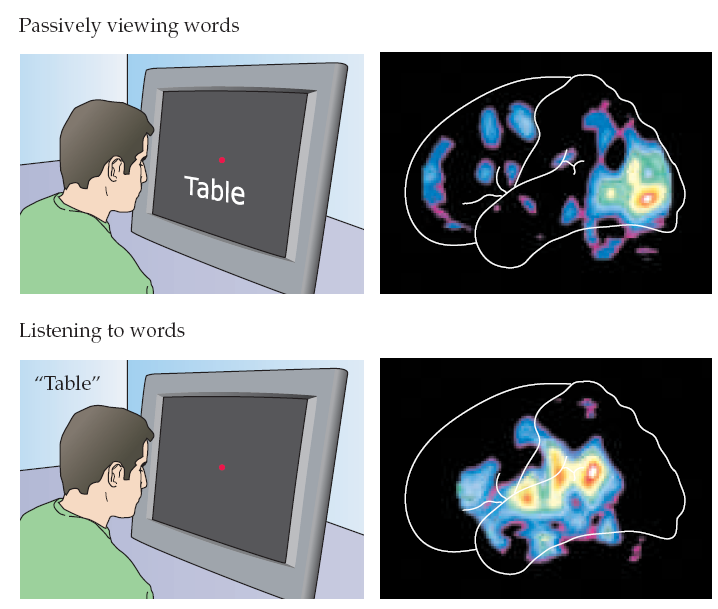 language
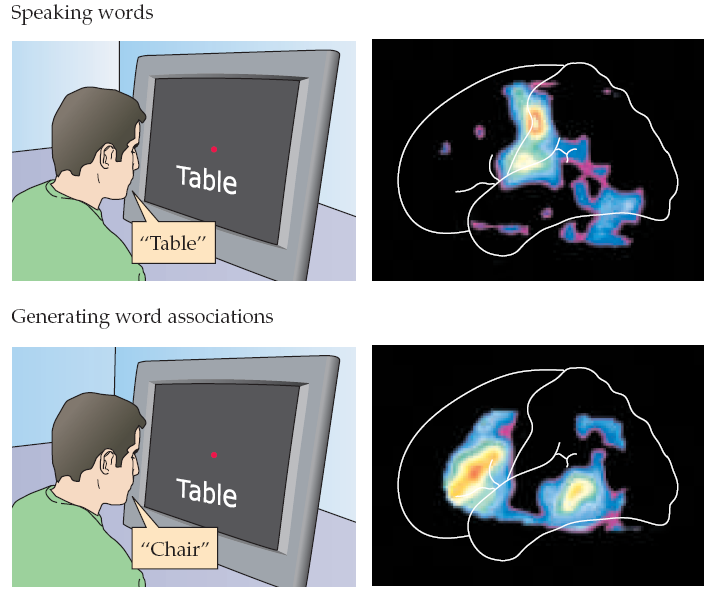 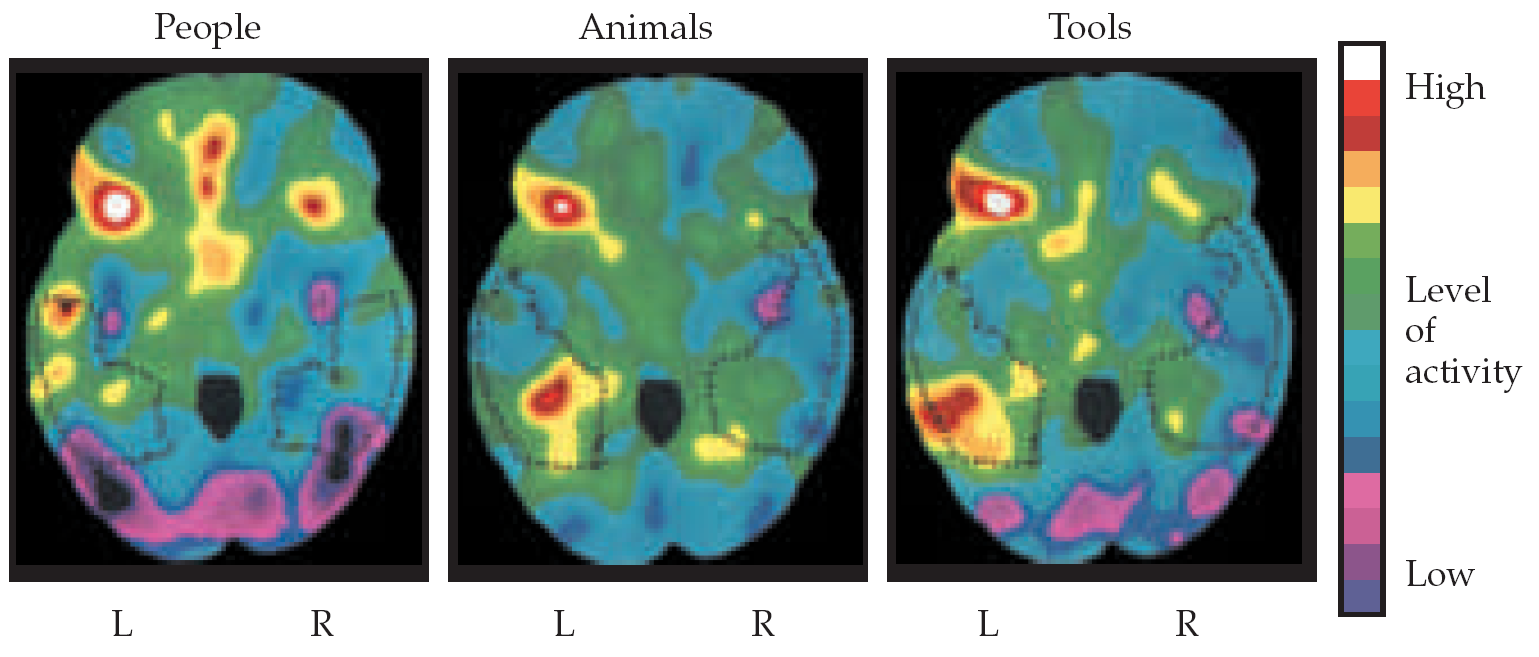 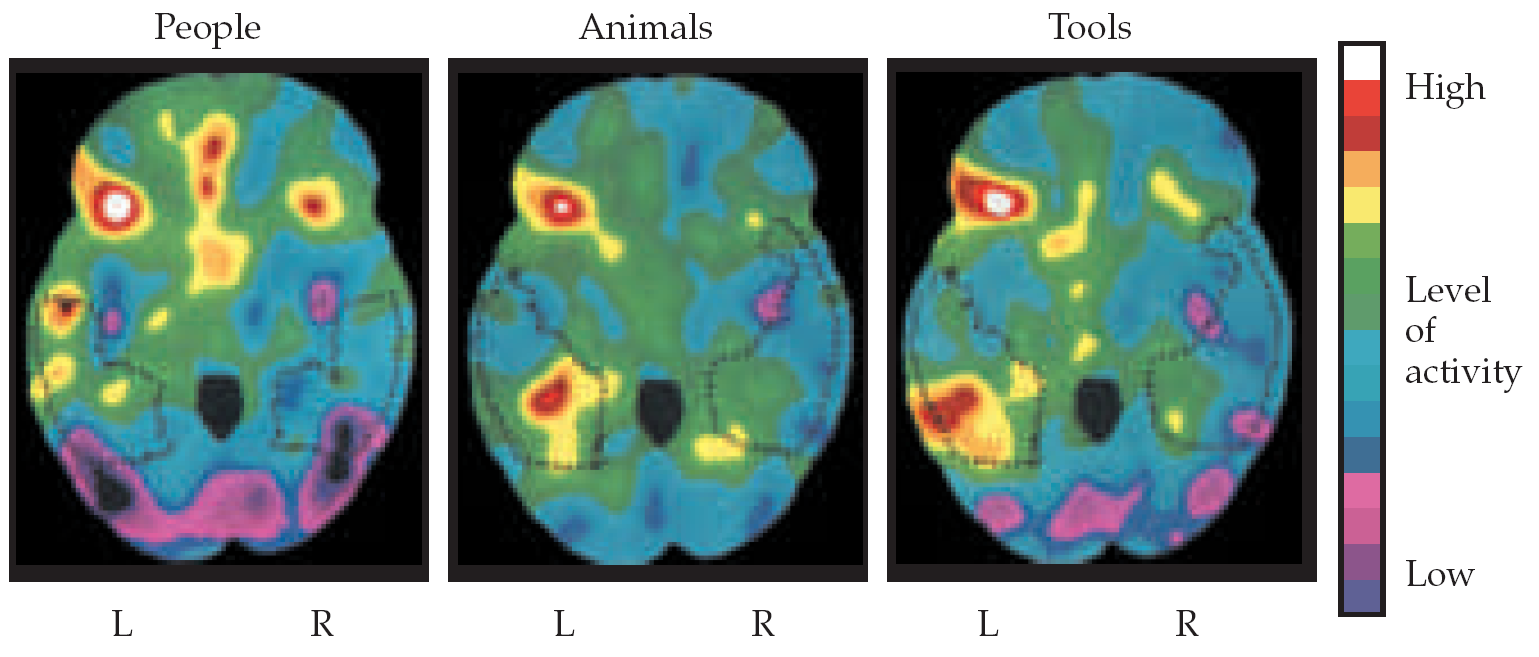 language
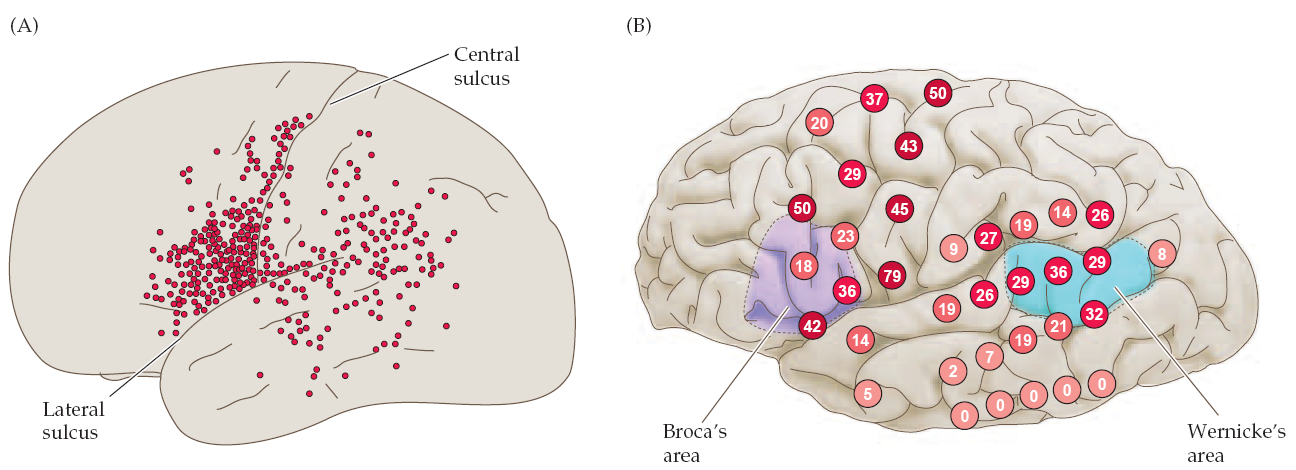 117
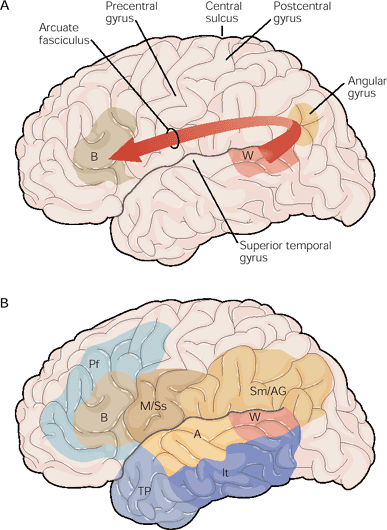 the implementation system 
the mediation system
the conceptual system
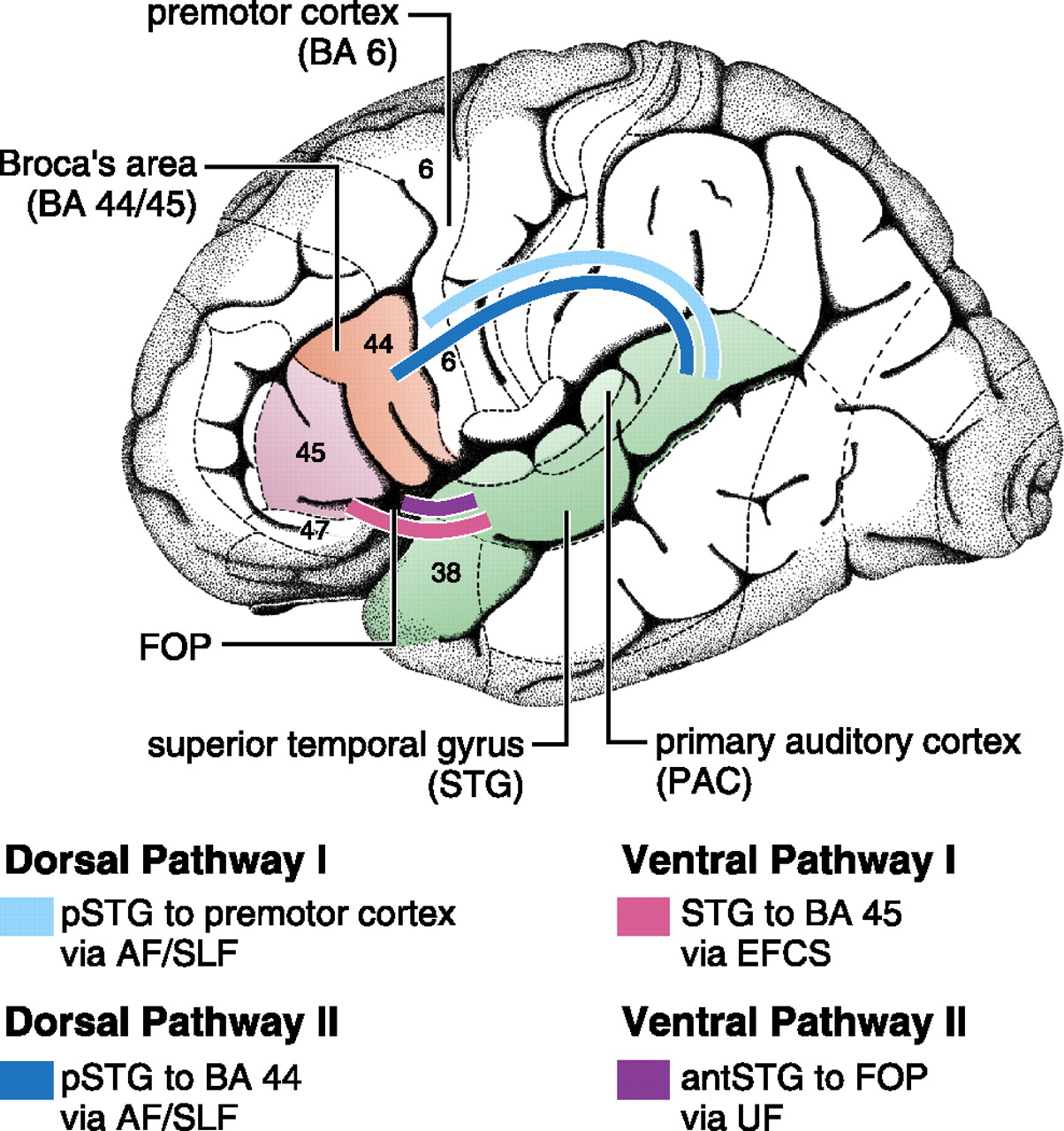 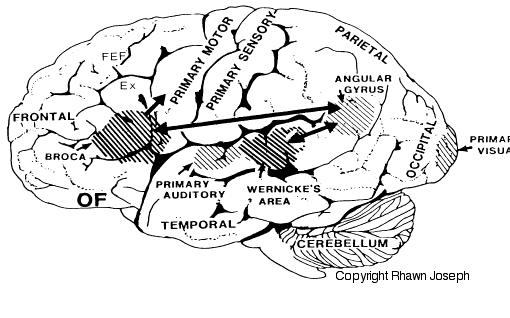 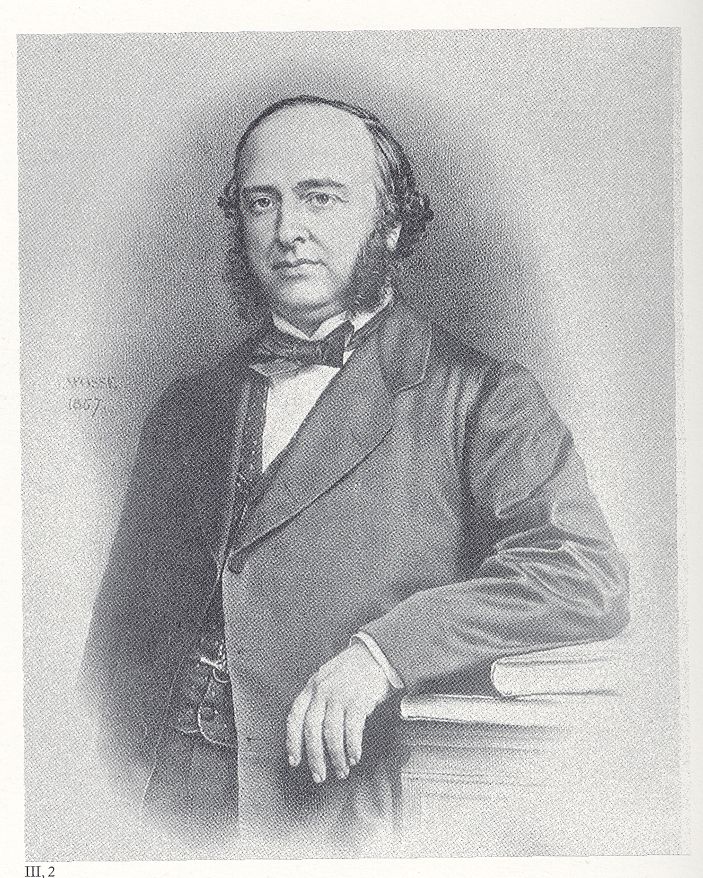 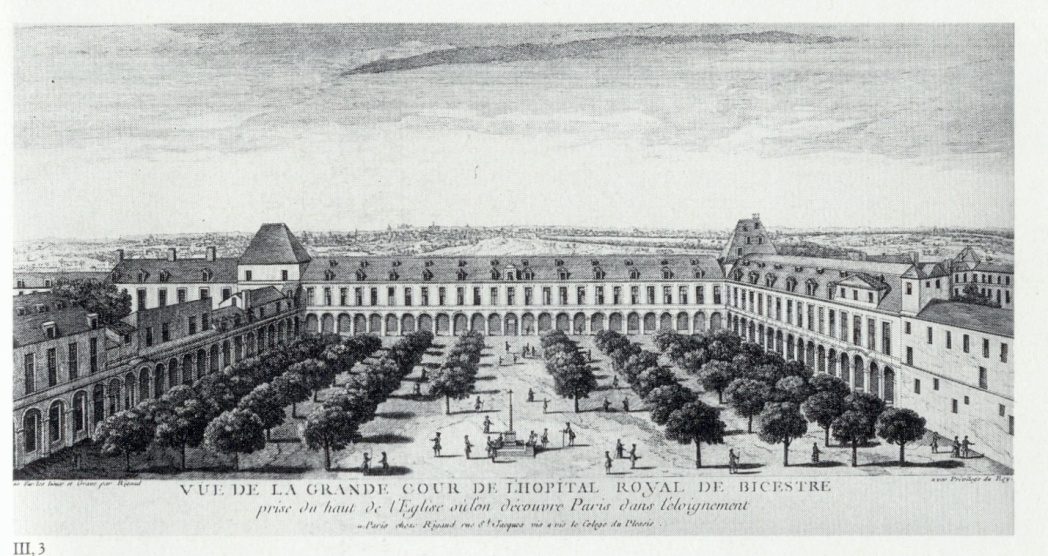 L’Hopital Royal de Bicestre
Paris
about 1750
Paul Broca
physician, anatomist, anthropologist
1824-1880
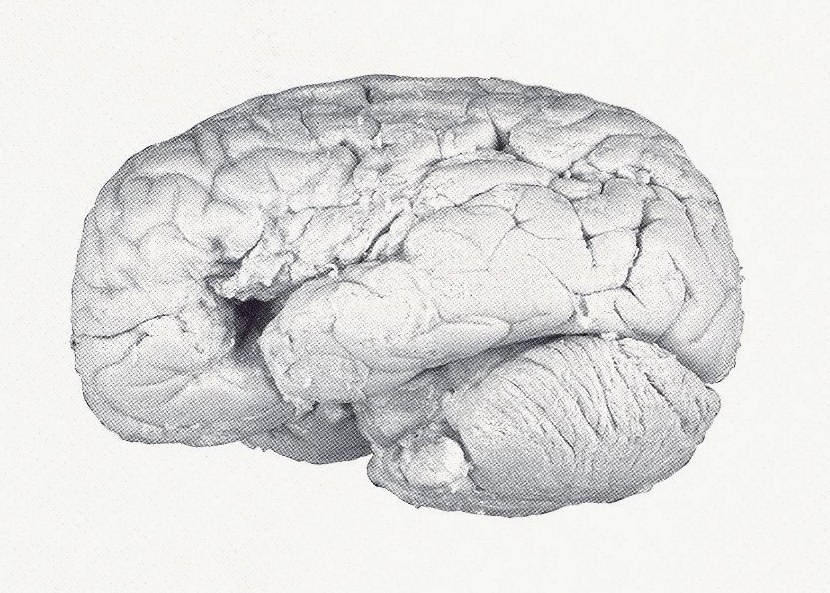 Brain of “Tan”  Leborgne
(for the last 20 years of his life, 
the only word M. Leborgne could say was “tan”)
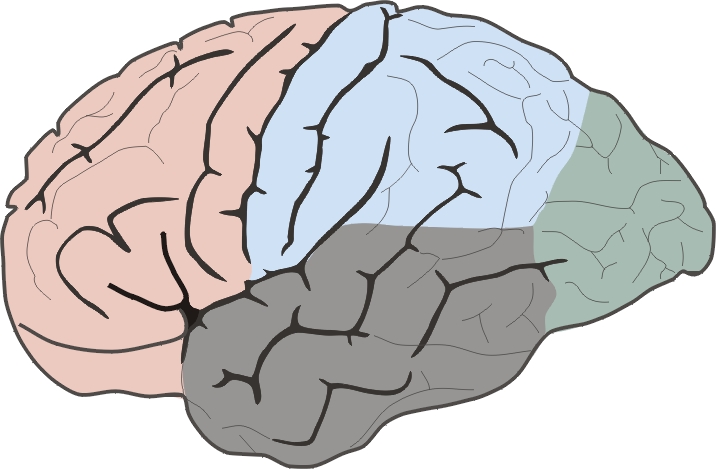 Broca Aphasia (Expressive aphasia)
Left hemisphere
Broca's aphasia - Sarah Scott - teenage stroke

http://www.youtube.com/watch?v=1aplTvEQ6ew
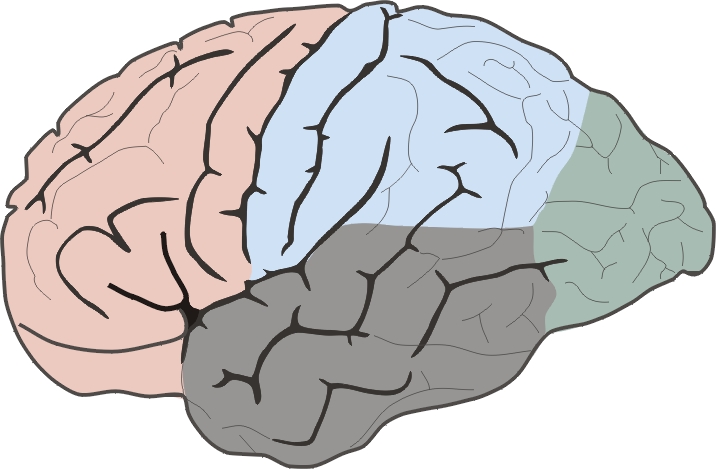 Wernicke Aphasia (Receptive aphasia)
Left hemisphere
Wernicke's Aphasia Interview with Amelia Carter

http://www.youtube.com/watch?v=UtadyCc_ybo
(right hemisphere)
Prosody of speech  

(right hemisphere)
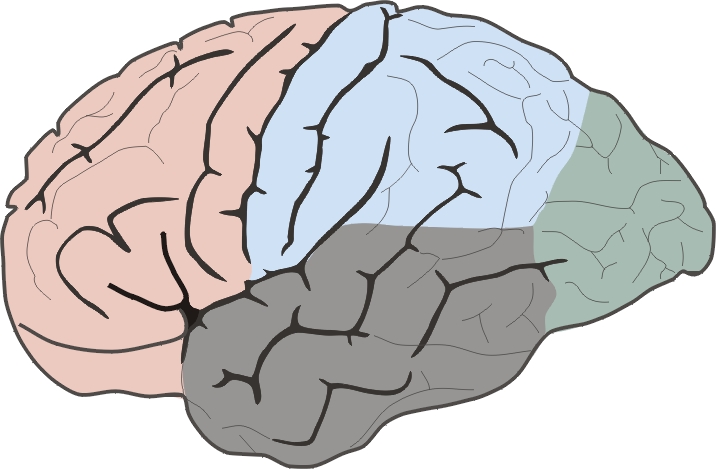 Broca Aphasia (Expressive aphasia)
Left hemisphere
Broca's aphasia - Sarah Scott - teenage stroke

http://www.youtube.com/watch?v=1aplTvEQ6ew
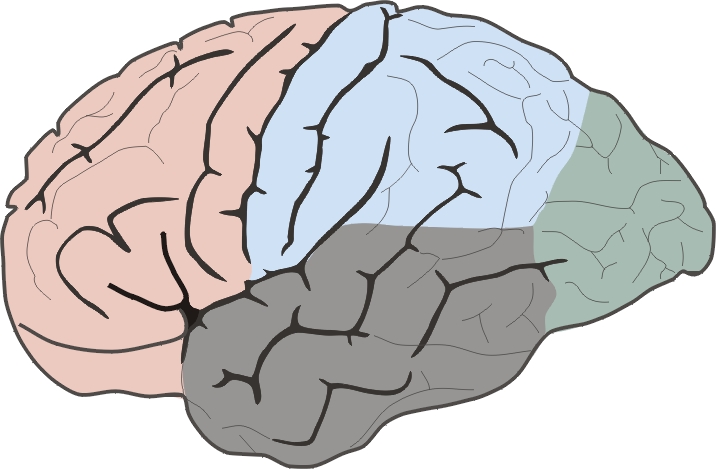 Wernicke Aphasia (Receptive aphasia)
Left hemisphere
Wernicke's Aphasia Interview with Amelia Carter

http://www.youtube.com/watch?v=UtadyCc_ybo
Pay attention to
Drugs
Transient problems (CO )
Chronic problems (alcohol )
MS
Degeneration (Alzheimer )